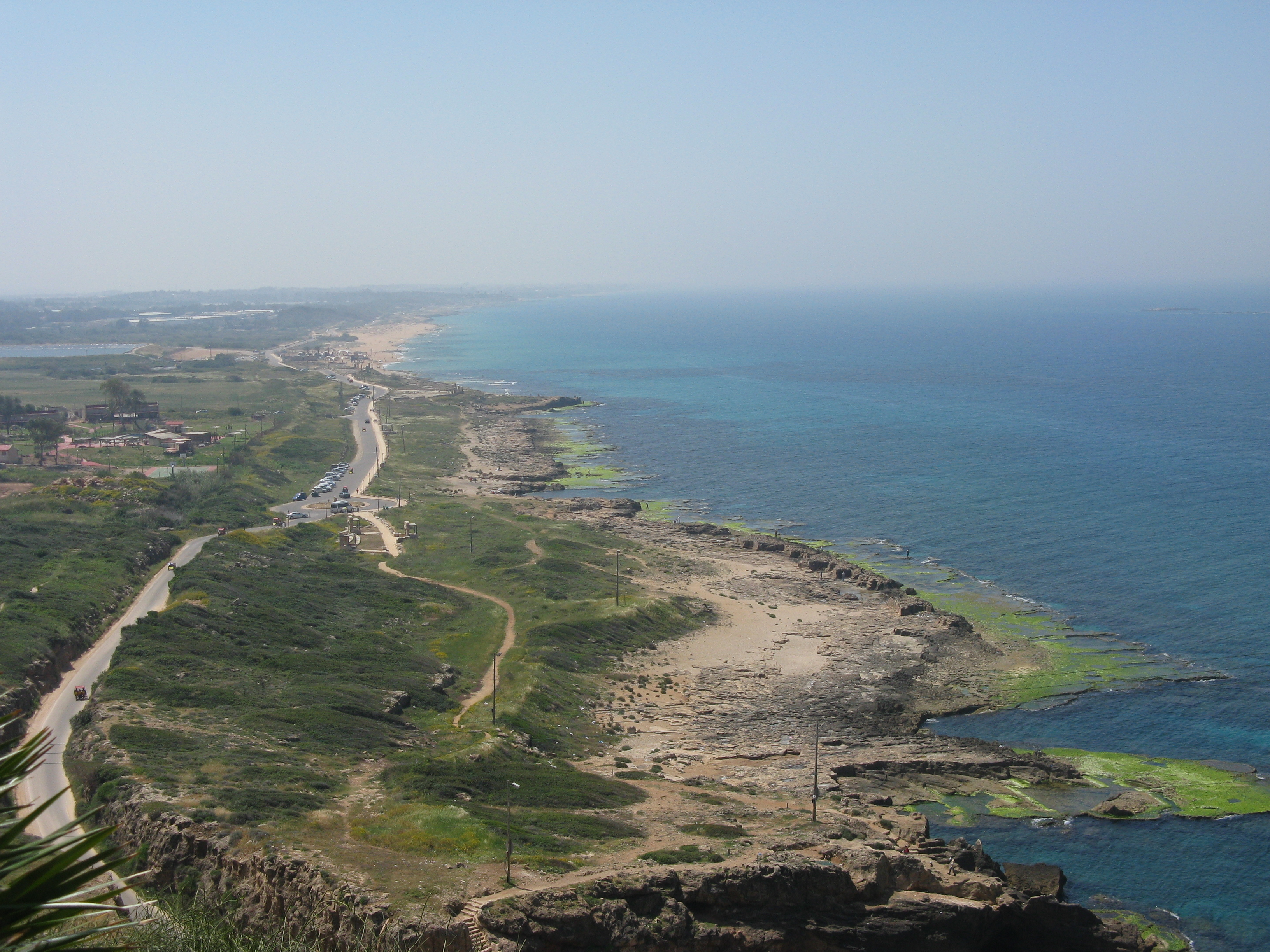 The Plain of Sharon
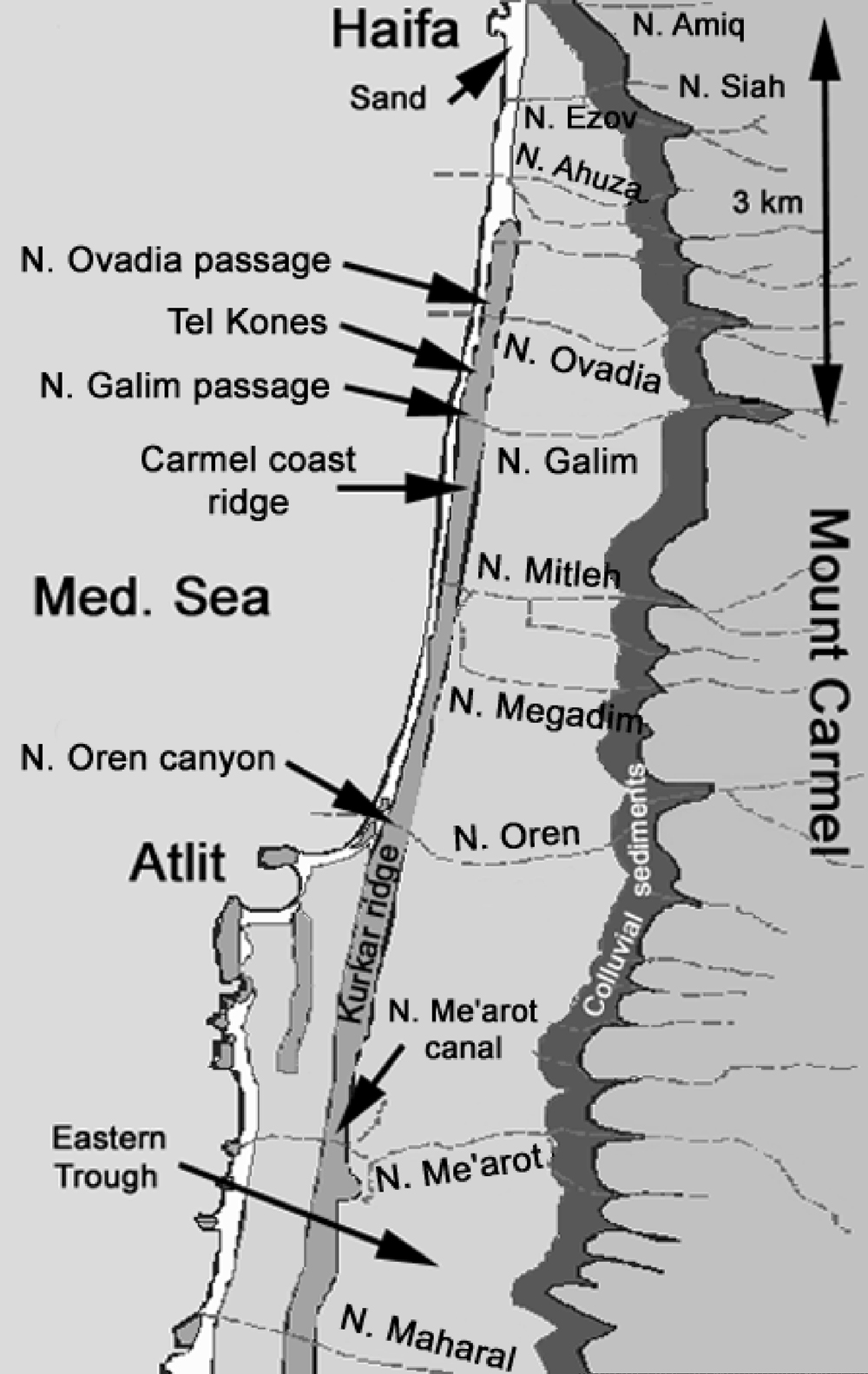 Atlit Castle (Pilgrim’s Castle)Erected in 1218 during the Fifth Crusade, but conquered by the Mamluks in 1291 after Acre.  Remained basically intact until the 1837 earthquake.
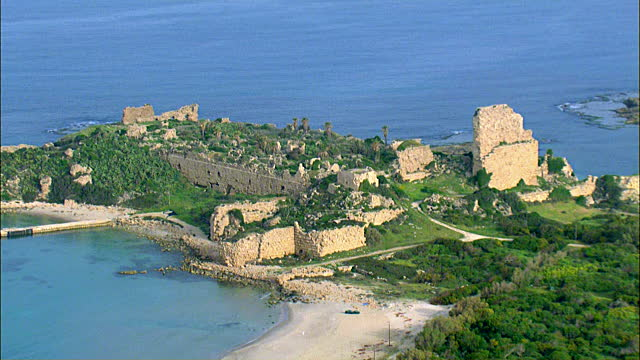 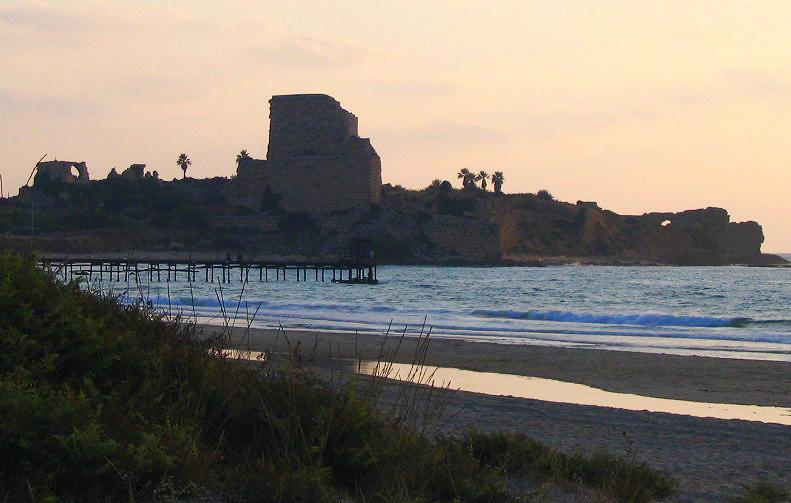 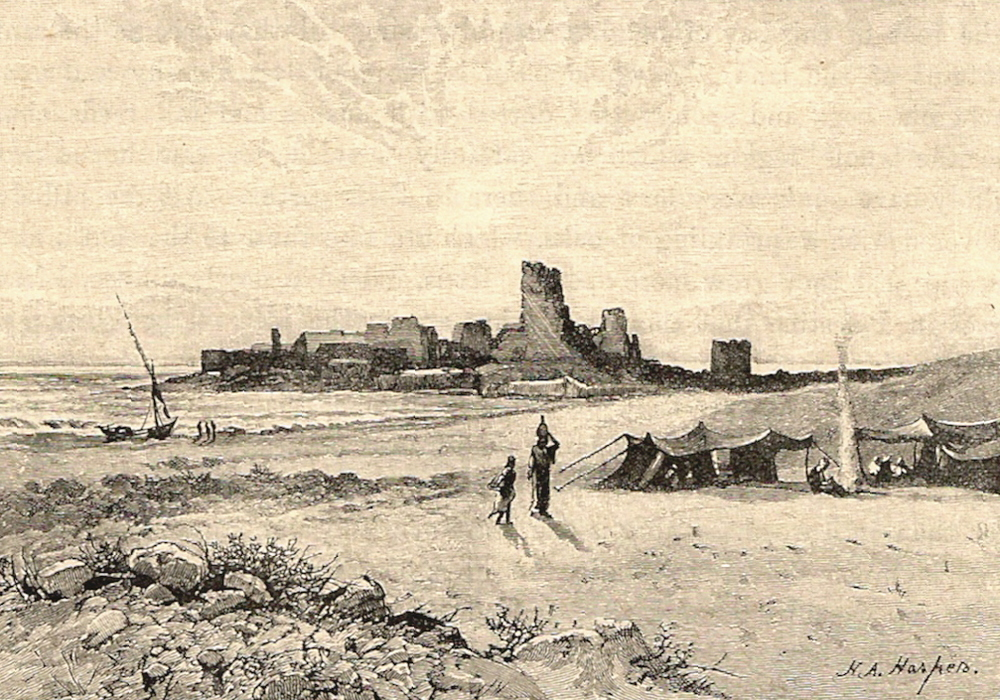 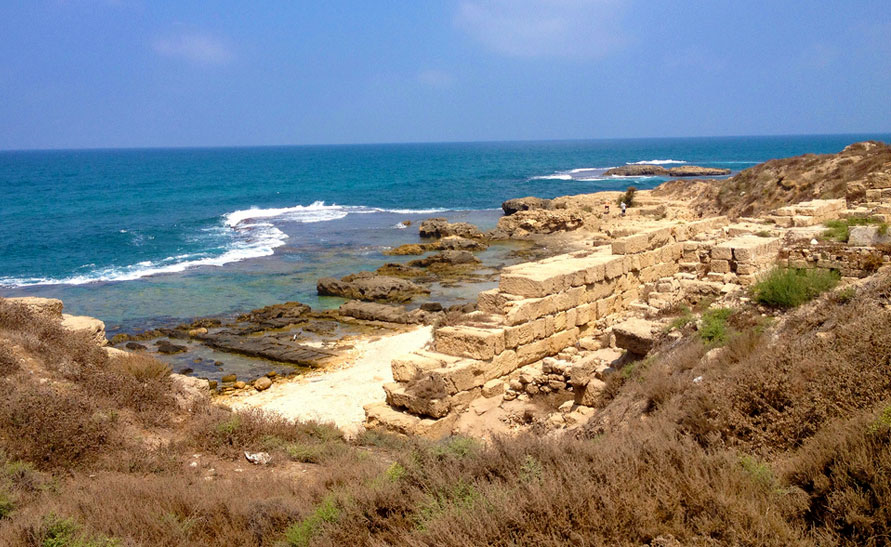 Dor:  Sea People City, Solomon’s District Capital, Israelite Port and Persian City
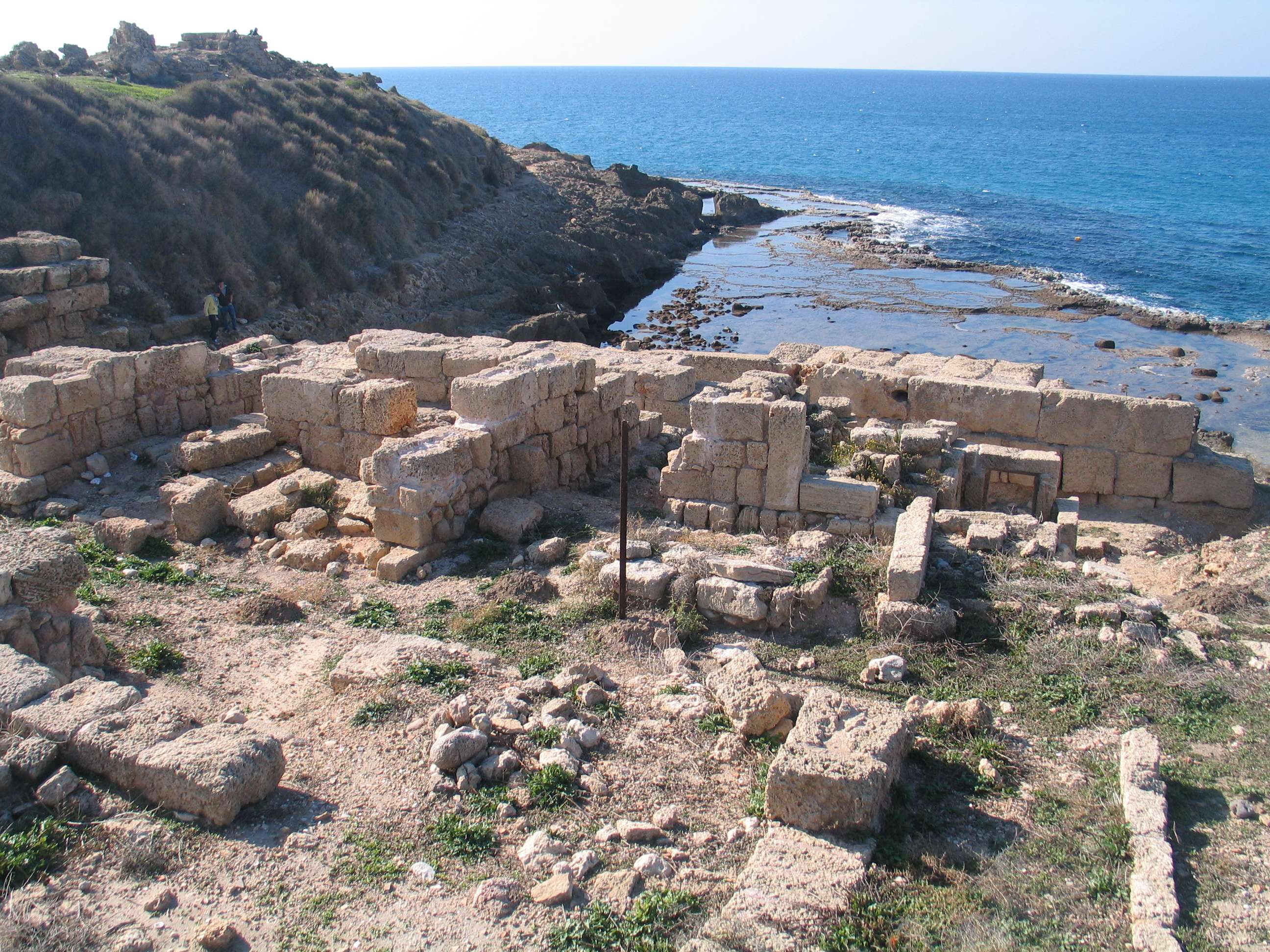 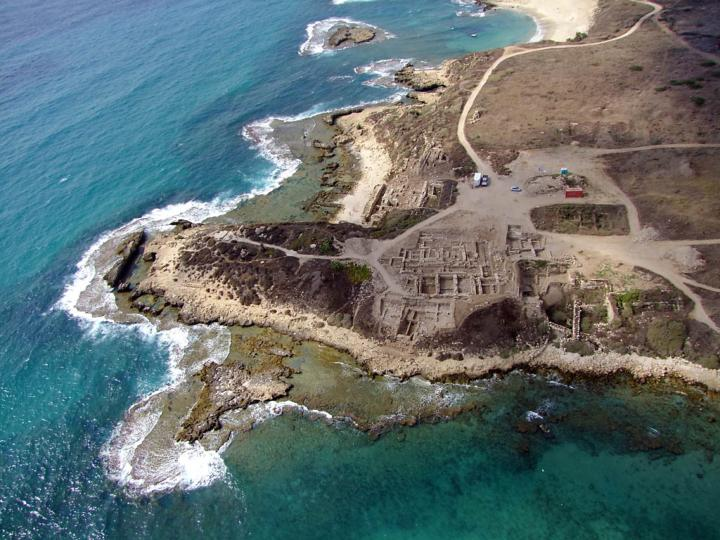 Caesarea Maritima (Caesarea by the Sea)
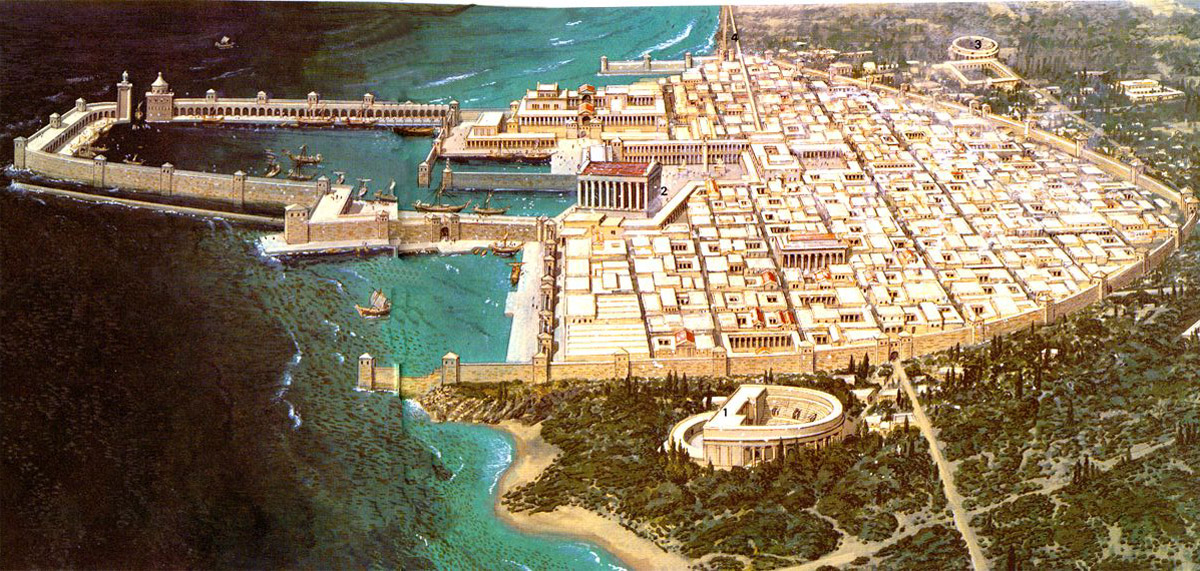 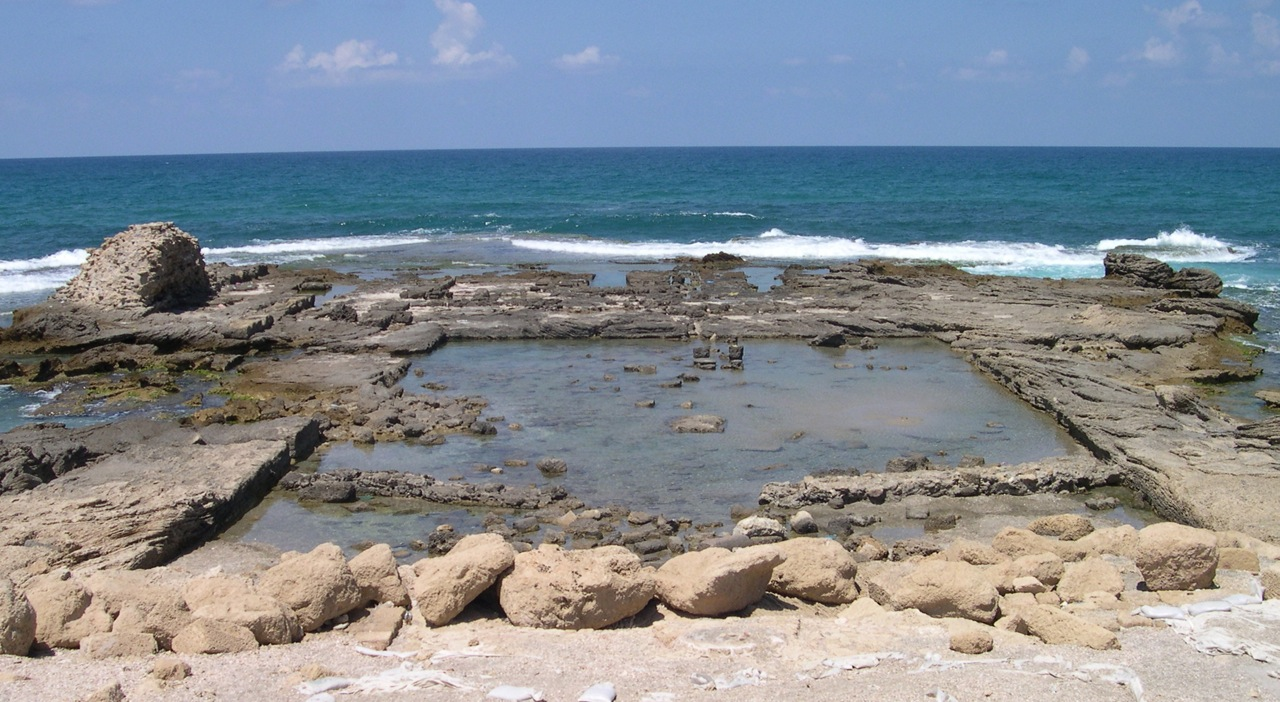 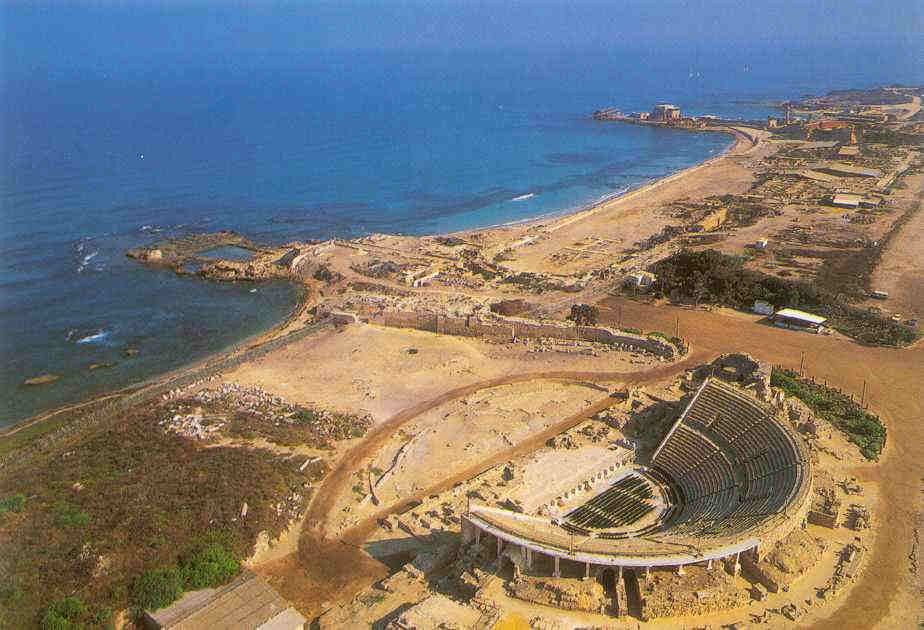 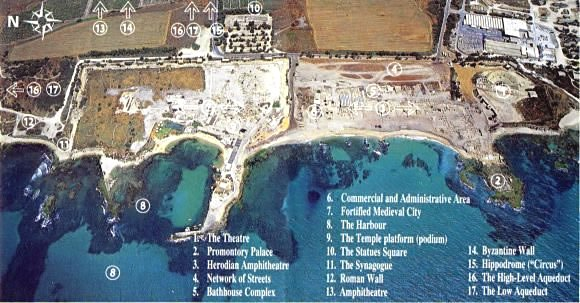 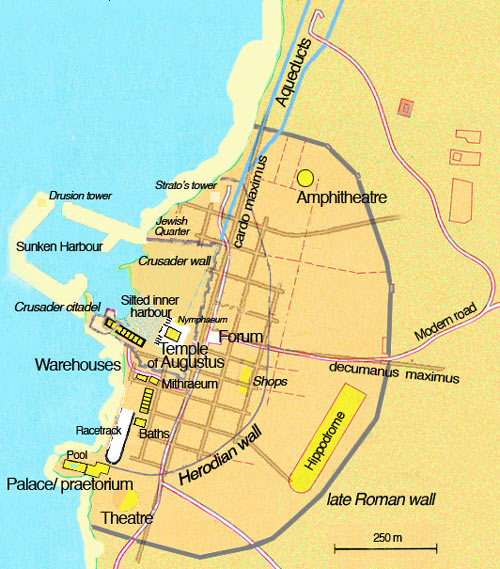 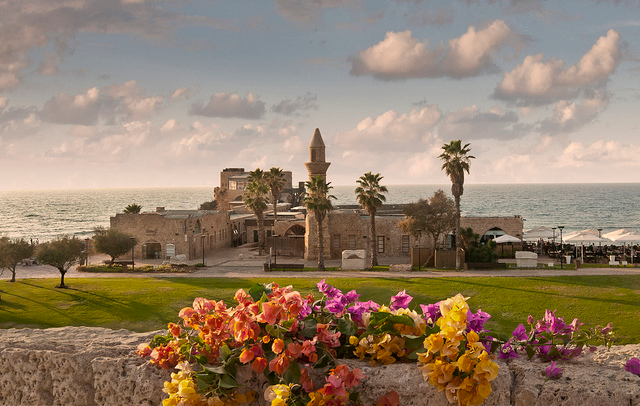 Herod’s Palace at Caesarea
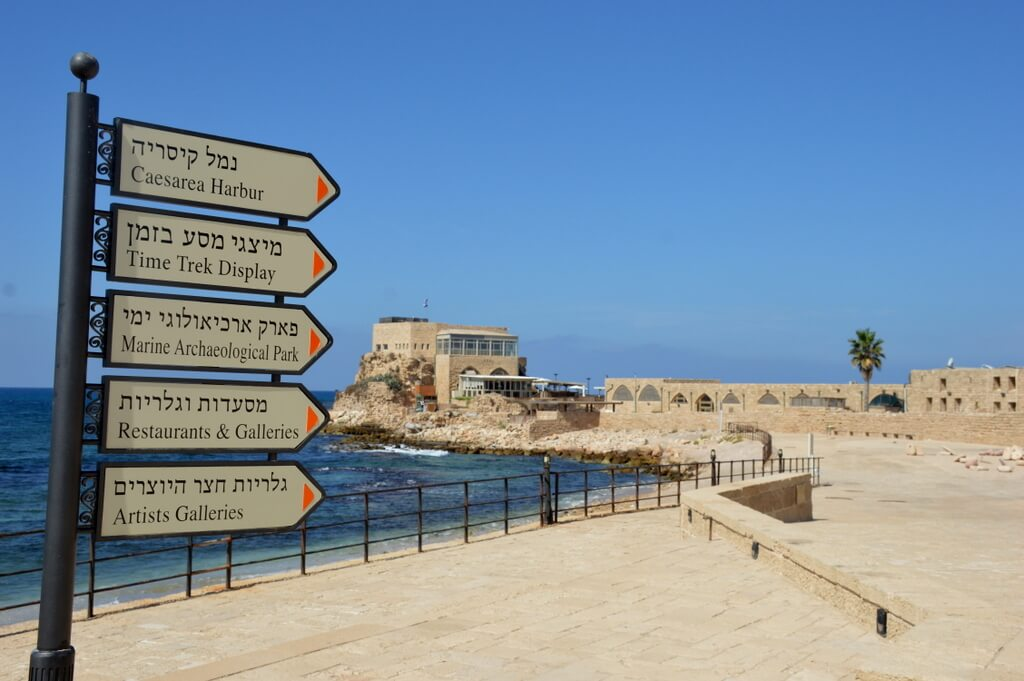 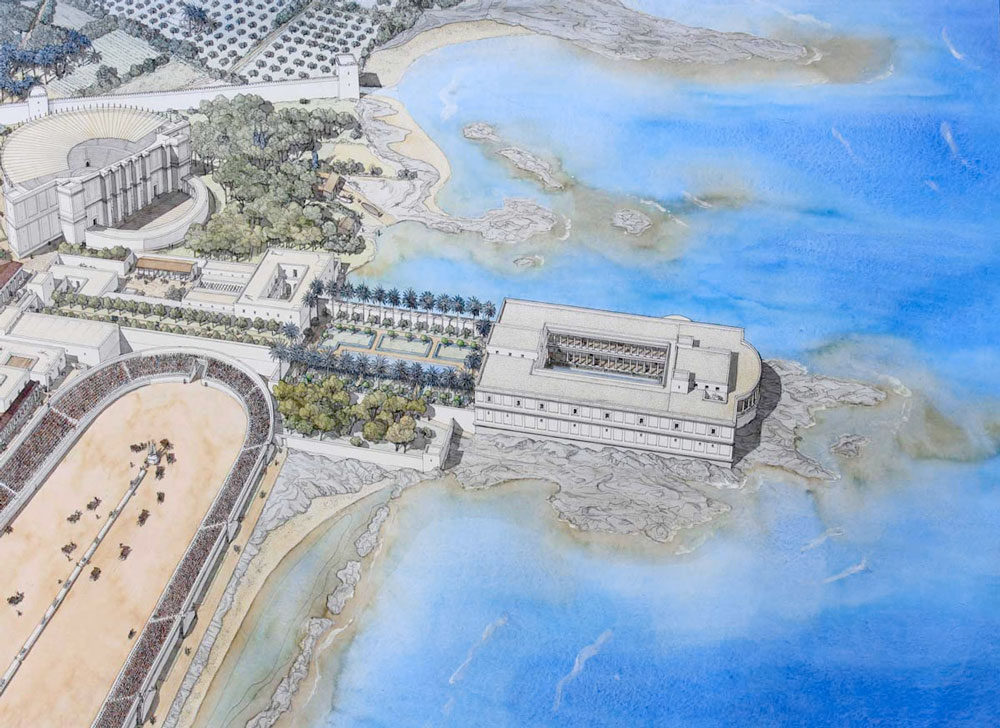 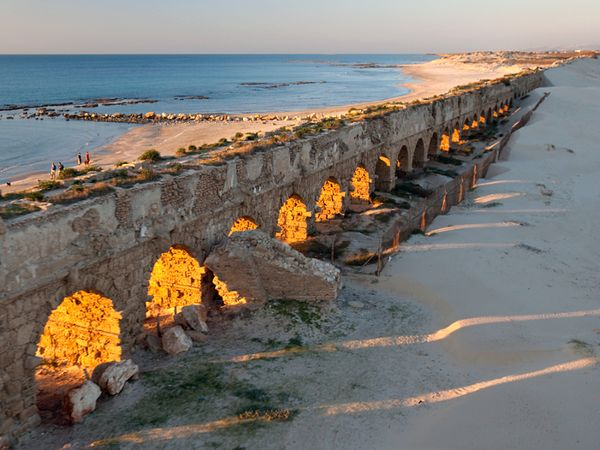 Kurkar Ridges on the Sharon and Philistine CoastFossilized sand dunes:  Both segmented and continuous that follow the shoreline
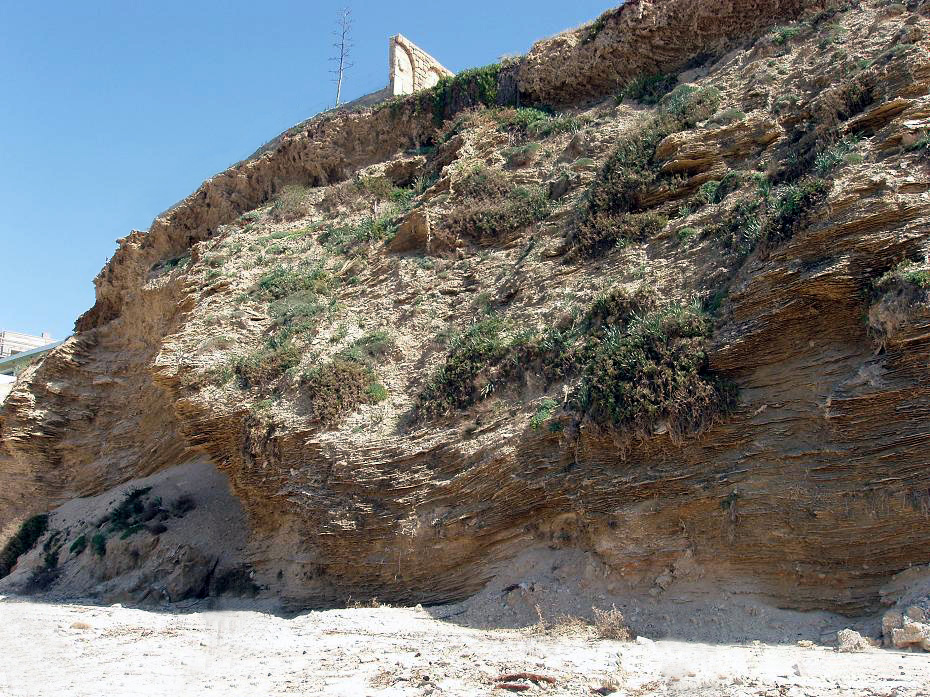 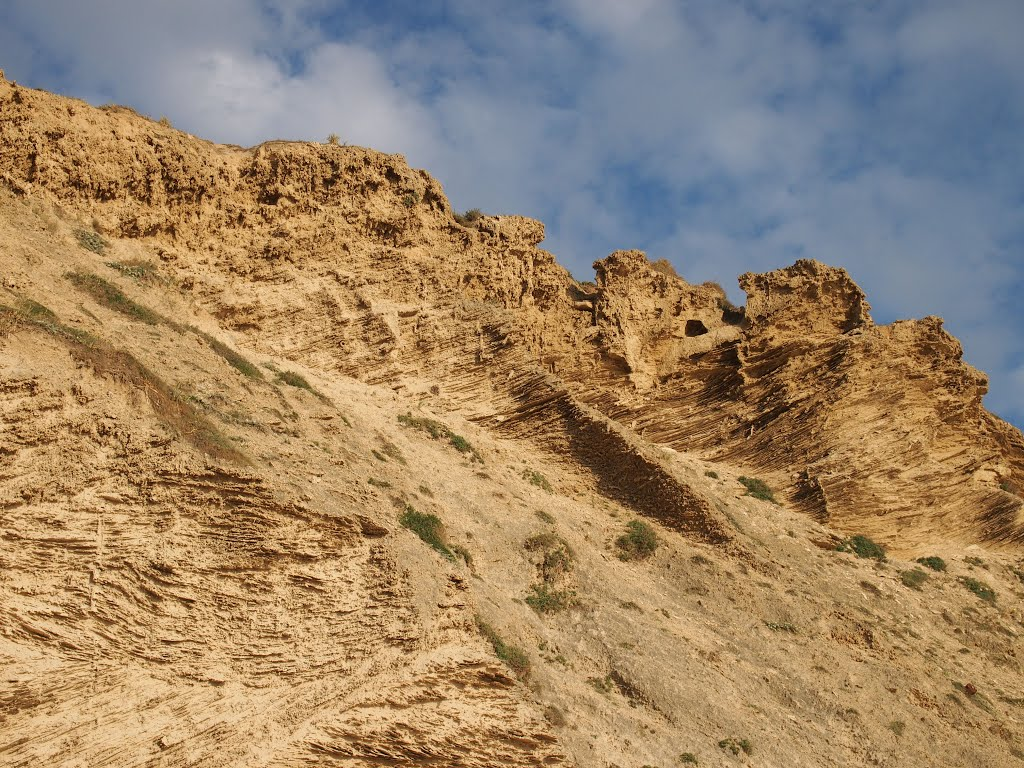 Tel Qasile:  A Philistine and an Israelite Town on the Yarkon River
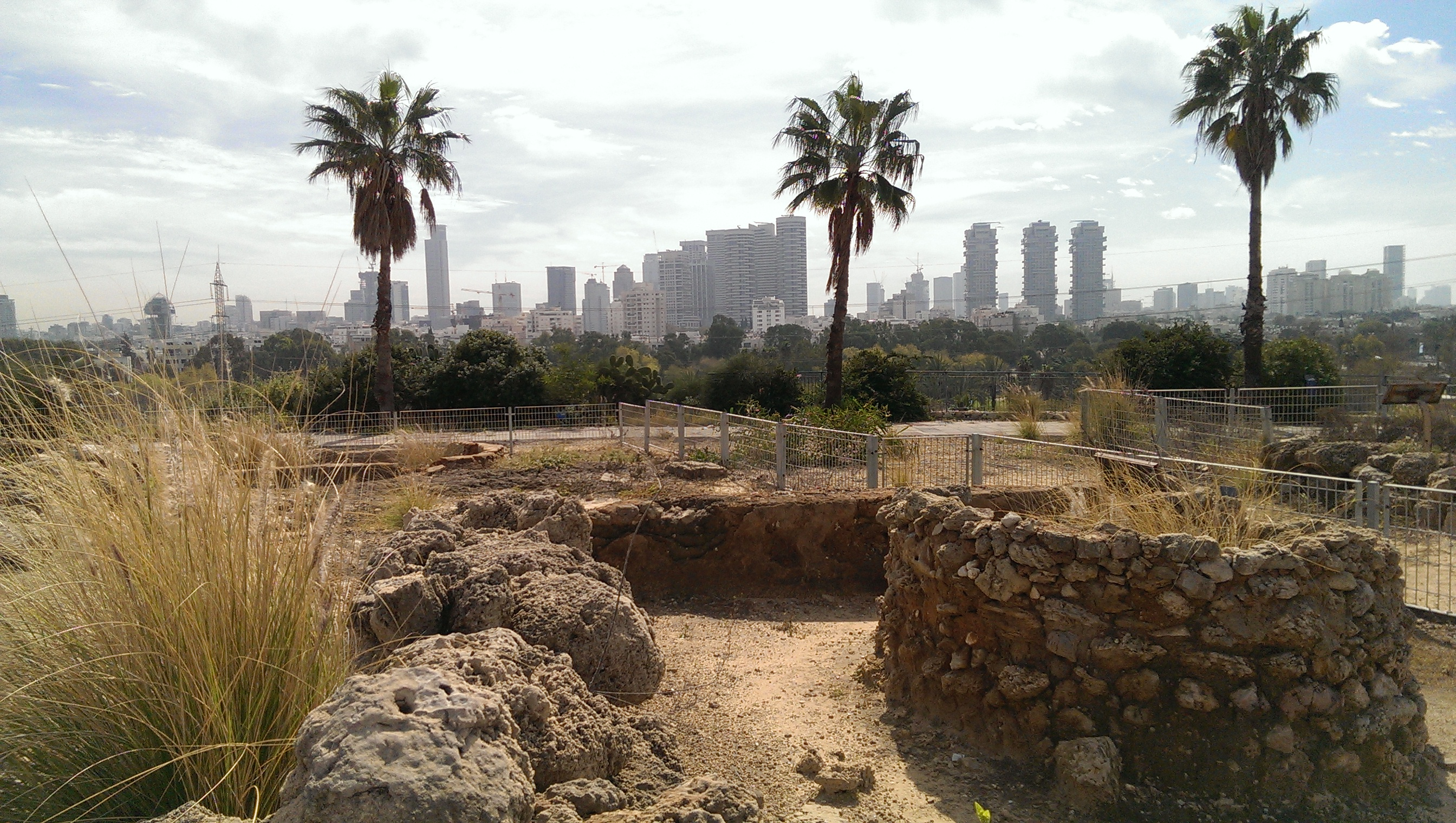 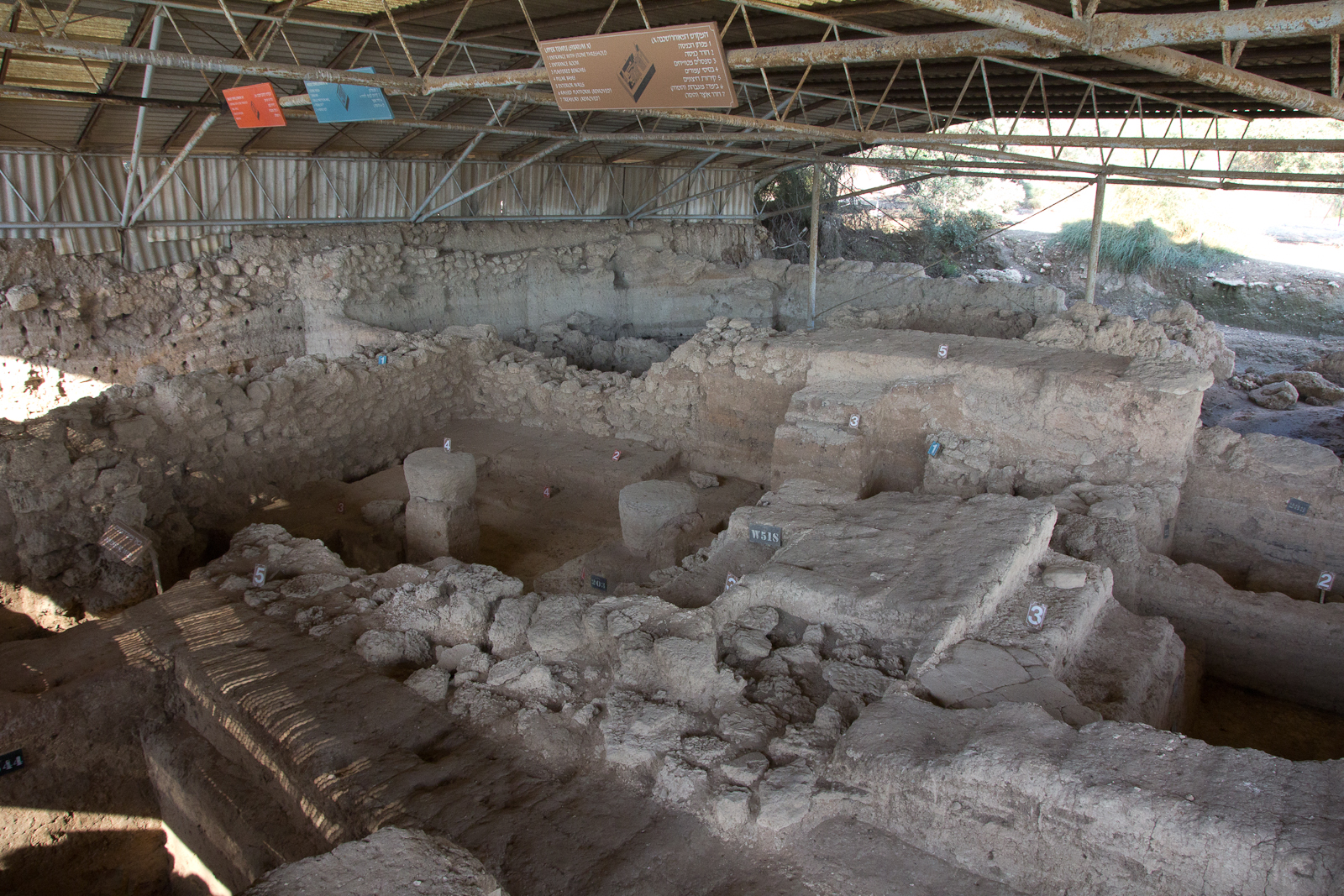 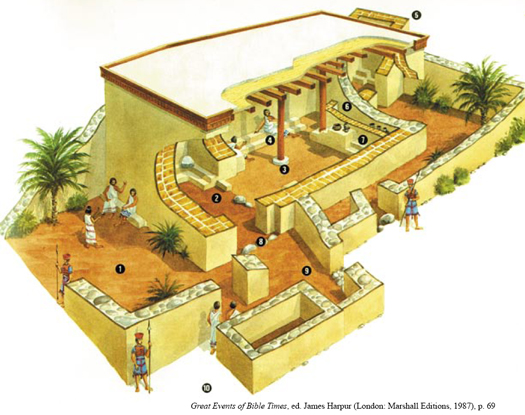 Ras al Ain and the Yarkon River
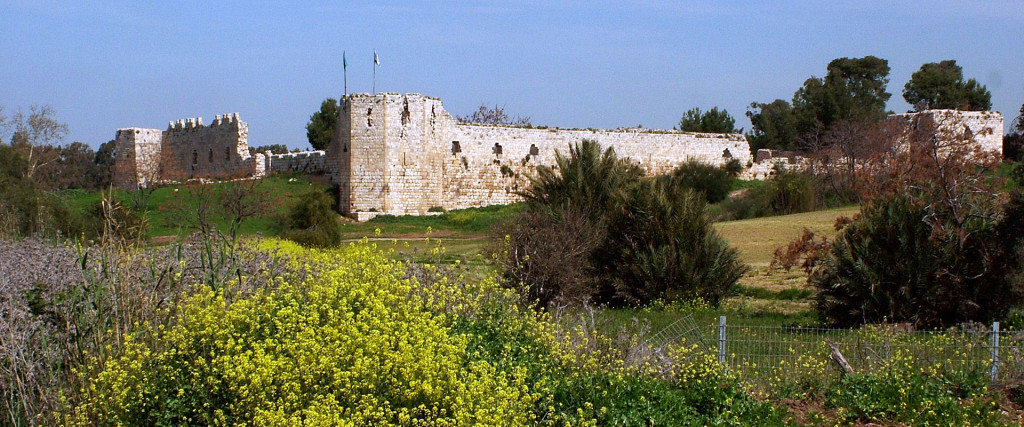 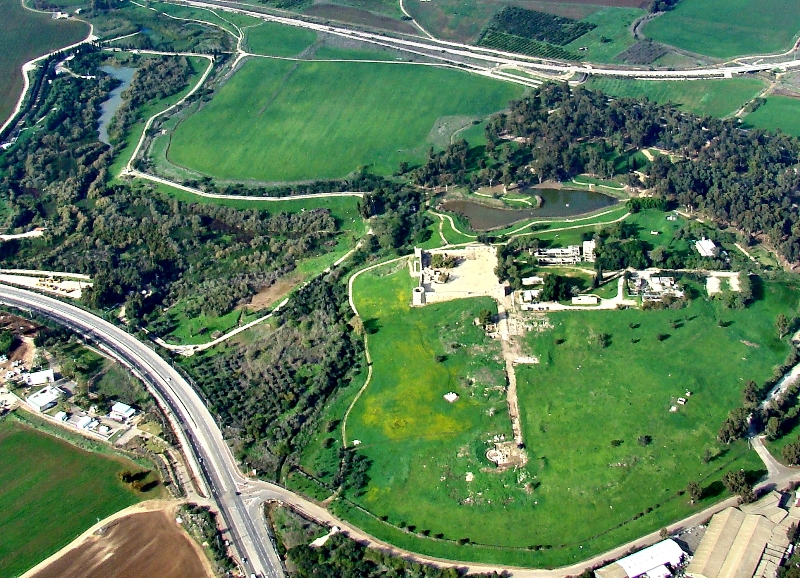 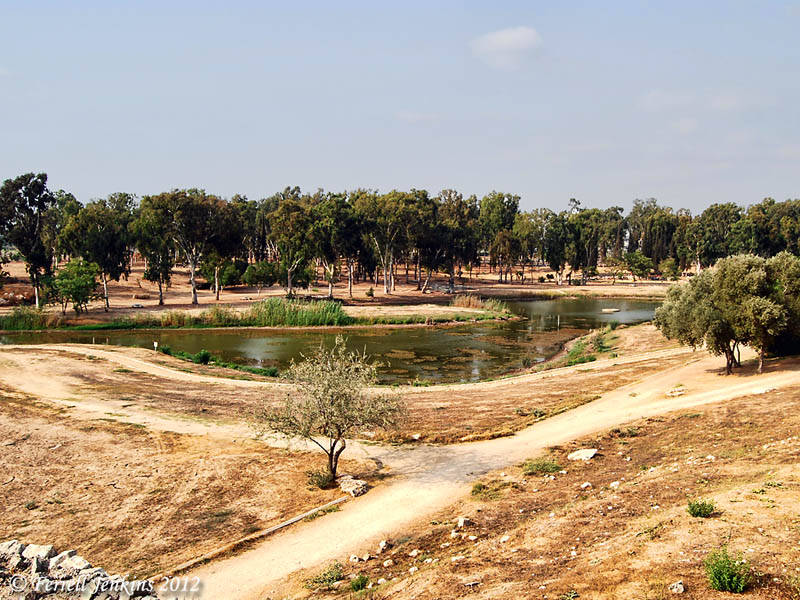 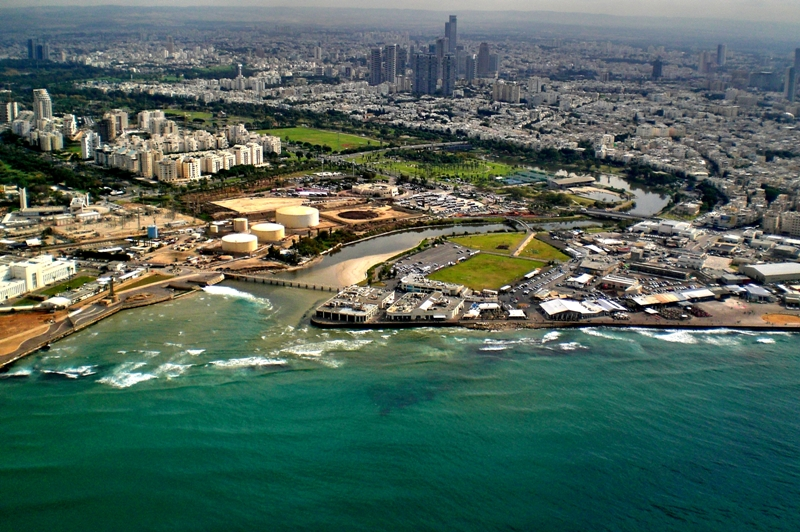 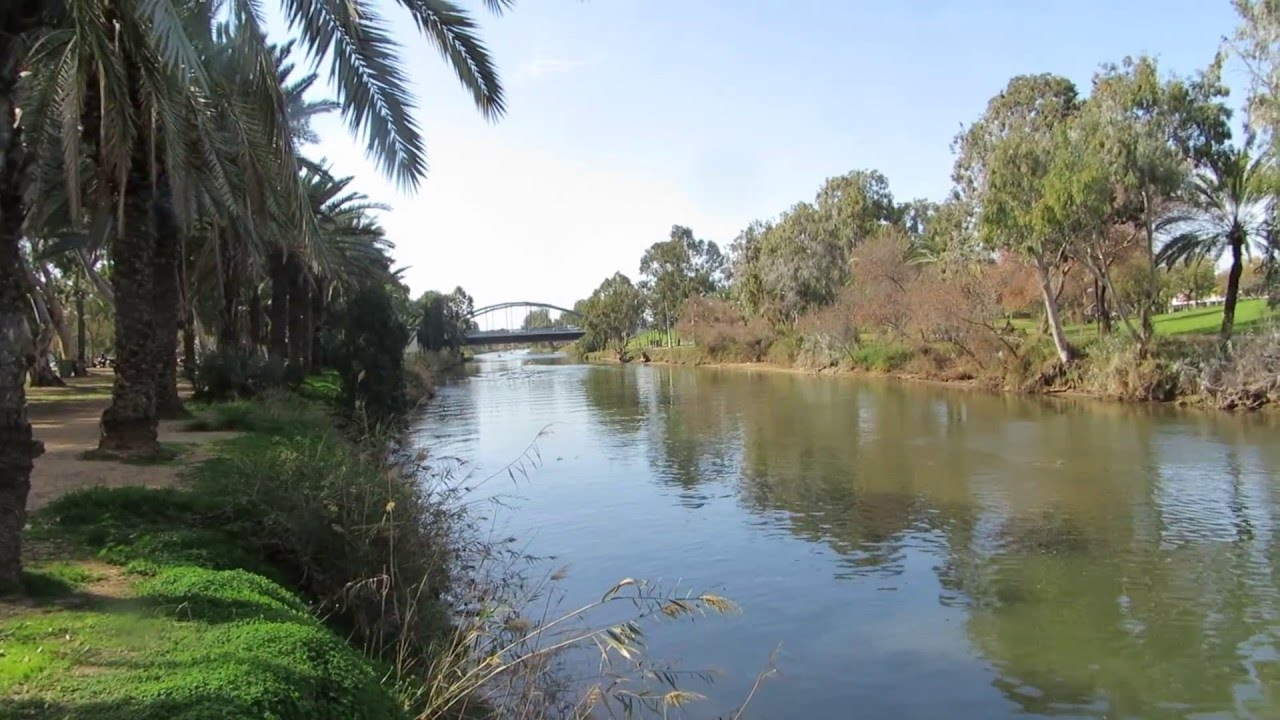 Joppa (Jaffa):  Egyptian Base and Solomon’s Seaport
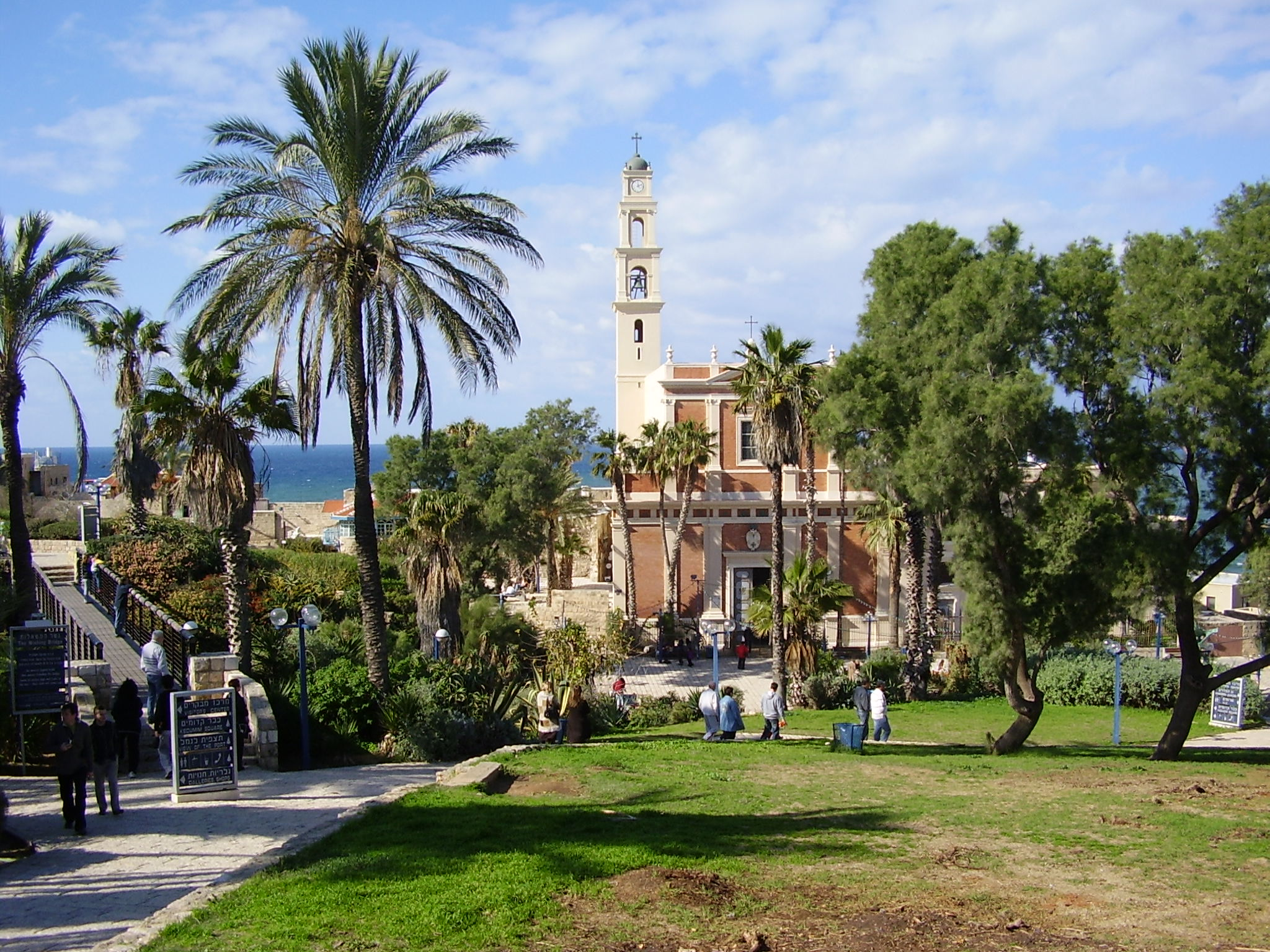 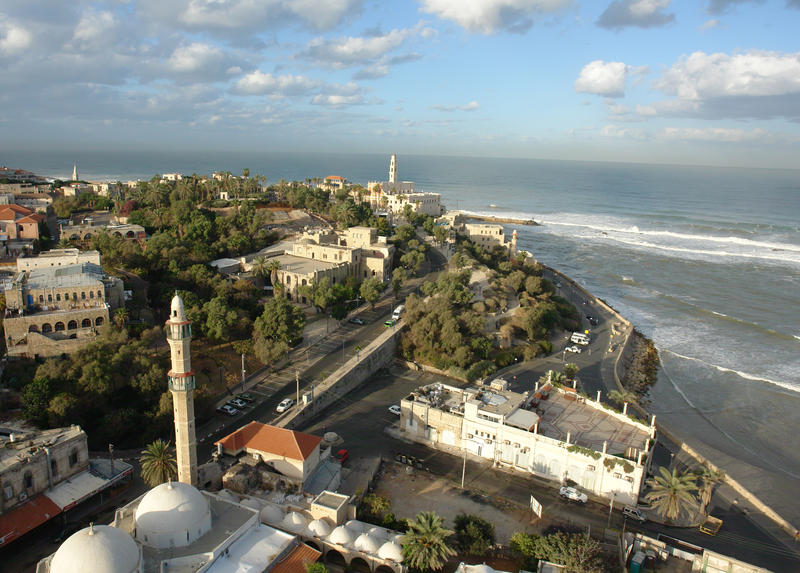 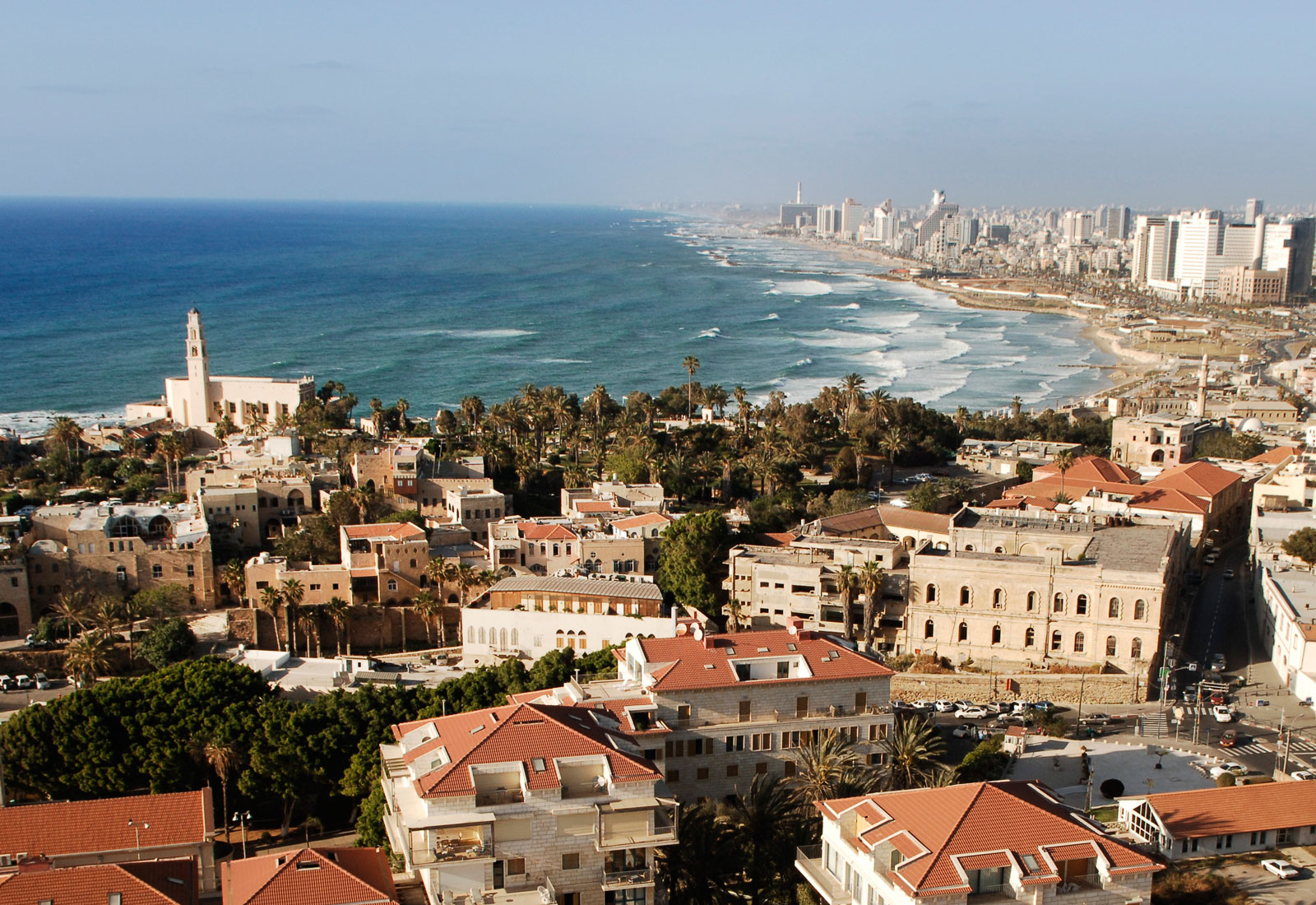 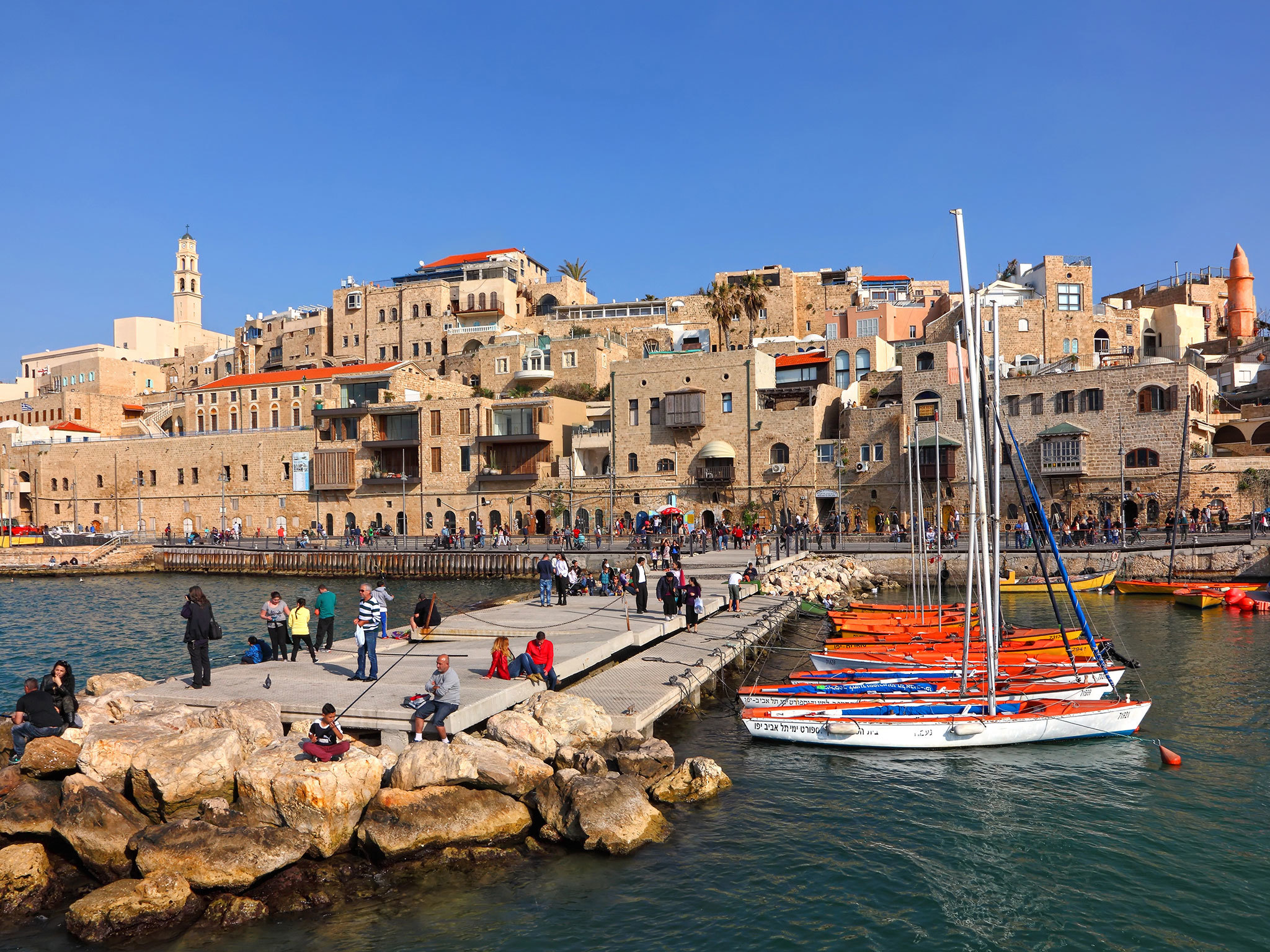 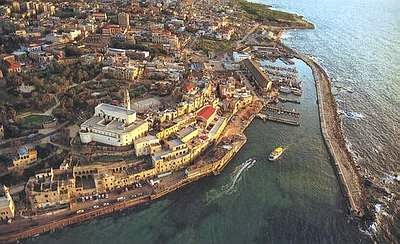 Joppa (Jaffa) Harbor
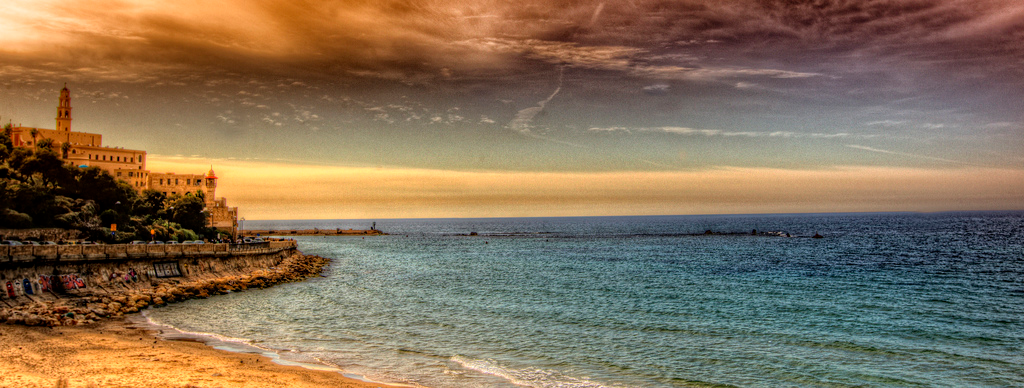